XIN CHÀO CÁC EM HỌC SINH! 
CHÀO MỪNG CÁC EM ĐẾN VỚI BÀI HỌC NGÀY HÔM NAY
KHỞI ĐỘNG
Đặt tính rồi tính
1 323
2
2 646
11 212
4
44 848
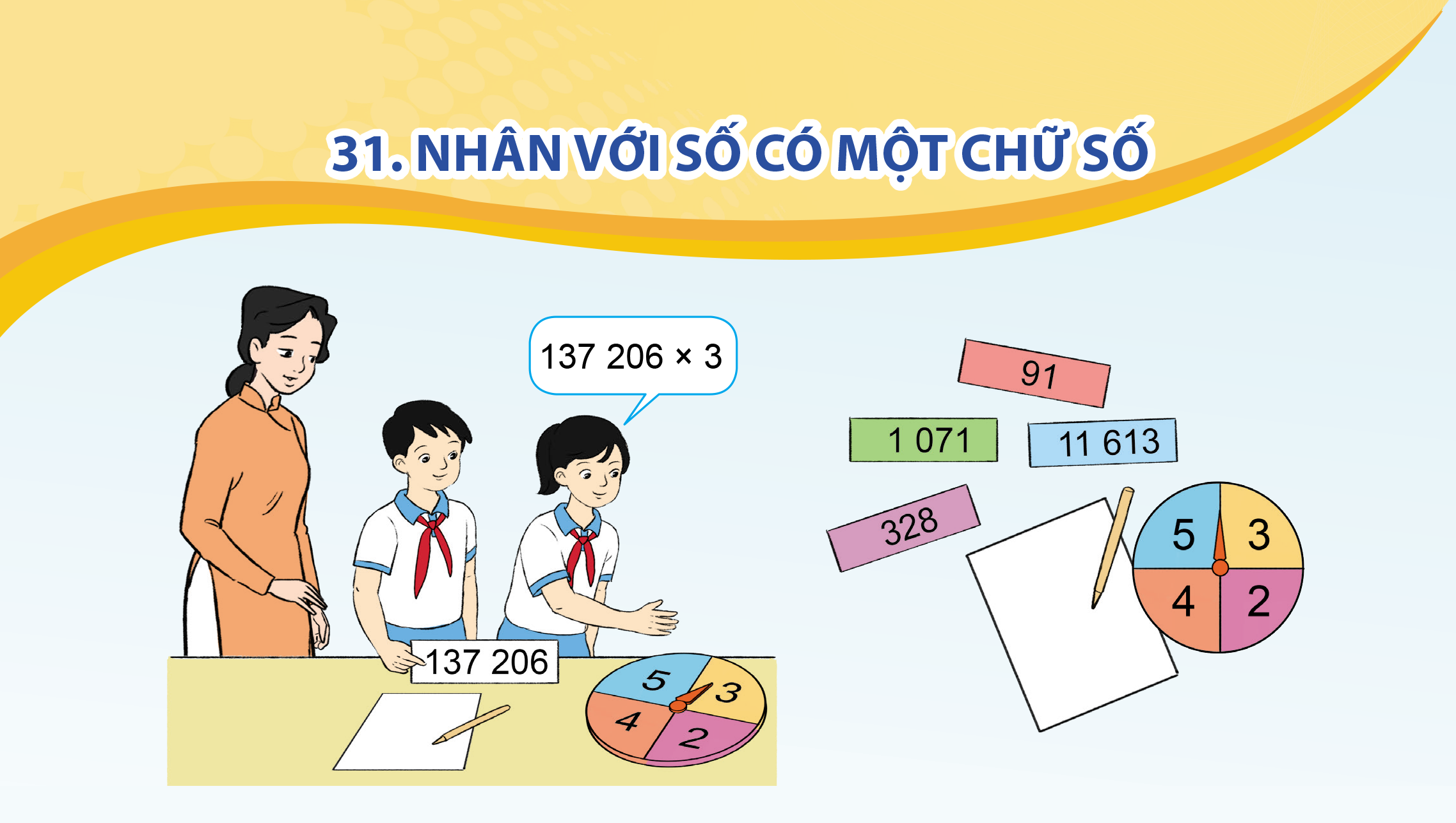 BÀI 31NHÂN VỚI SỐ CÓ MỘT CHỮ SỐ
137 206 x 3
Các em hãy thảo luận cách đặt tính và tính.
Đại diện nhóm nêu cách làm.
Nhân theo thứ tự từ trái sang phải:
3 nhân 8 bằng 18, viết 8 nhớ 1.
3 nhân 0 bằng 0, thêm 1 bằng 1, viết 1.
3 nhân 2 bằng 6, viết 6.
3 nhân 7 bằng 21, viết 1 nhớ 2.
3 nhân 3 bằng 9, thêm 2 bằng 11, viết 1 nhớ 1.
3 nhân 1 bằng 3, thêm 1 bằng 4, viết 4.
x
137 206
3
1
4
6
8
1
1
Vậy 137 206 x 3 = 411 618
Thực hiện phép tính trên bảng con
01
02
03
372 134 x 3
241 506 x 2
165 302 x 4
372 134
3
1 116 402
241 506
2
483 012
165 302
4
661 208
x
x
x
THỰC HÀNH
LUYỆN TẬP
Bài tập 1 SGK – tr76
Tính
342 748
2
308 172
4
3 191
6
16 227
3
x
x
x
x
685 496
1 232 688
?
48 681
?
?
19 146
?
Bài tập 2 SGK – tr76
Đặt tính rồi tính
b) 31 206 x 7
a) 908 x 6
d) 418 051 x 5
c) 241 306 x 4
418 051
5
31 206
7
241 306
4
908
6
x
x
x
x
218 442
2 090 255
965 224
5 448
Bài tập 3 SGK – tr77
Số?
16 438
264 182
30 432
396 273
45 648
24 657
Bài tập 4 SGK – tr77
Tính giá trị của mỗi biểu thức sau
c) 210 x 4 – 4 x 210
3 x ( 270 : 9 ) x 0
250 + 250 x 2
( 250 + 250 ) x 2
b) 750 – 50 x 5
( 750 – 50 ) x 5
250 + 250 x 2
= 250 + 500
= 750
( 250 + 250 ) x 2
= 500 x 2
= 1 000
Bài tập 4 SGK – tr77
Tính giá trị của mỗi biểu thức sau
c) 210 x 4 – 4 x 210
3 x ( 270 : 9 ) x 0
250 + 250 x 2
( 250 + 250 ) x 2
b) 750 – 50 x 5
( 750 – 50 ) x 5
750 – 50 x 5
= 750 – 250
= 500
( 750 – 50 ) x 5
= 700 x 5
= 3 500
Bài tập 4 SGK – tr77
Tính giá trị của mỗi biểu thức sau
c) 210 x 4 – 4 x 210
3 x ( 270 : 9 ) x 0
250 + 250 x 2
( 250 + 250 ) x 2
b) 750 – 50 x 5
( 750 – 50 ) x 5
3 x ( 270 : 9 ) x 0
= 3 x 30 x 0
= 0
210 x 4 – 210 x 4
= 840 – 840
= 0
Bài tập 5 SGK – tr77
Các hình thức đặt hàng trực tuyến, giao hàng tại nhà đang trở thành một xu hướng ngày càng phổ biến. Bằng hình thức này, một đơn vị giao hàng trong một ngày có thể giao đến 150 suất bánh pizza. Hỏi trong một tuần, đơn vị đó có thể giao được nhiều nhất bao nhiêu suất bánh pizza?
Mua bán trực tuyến
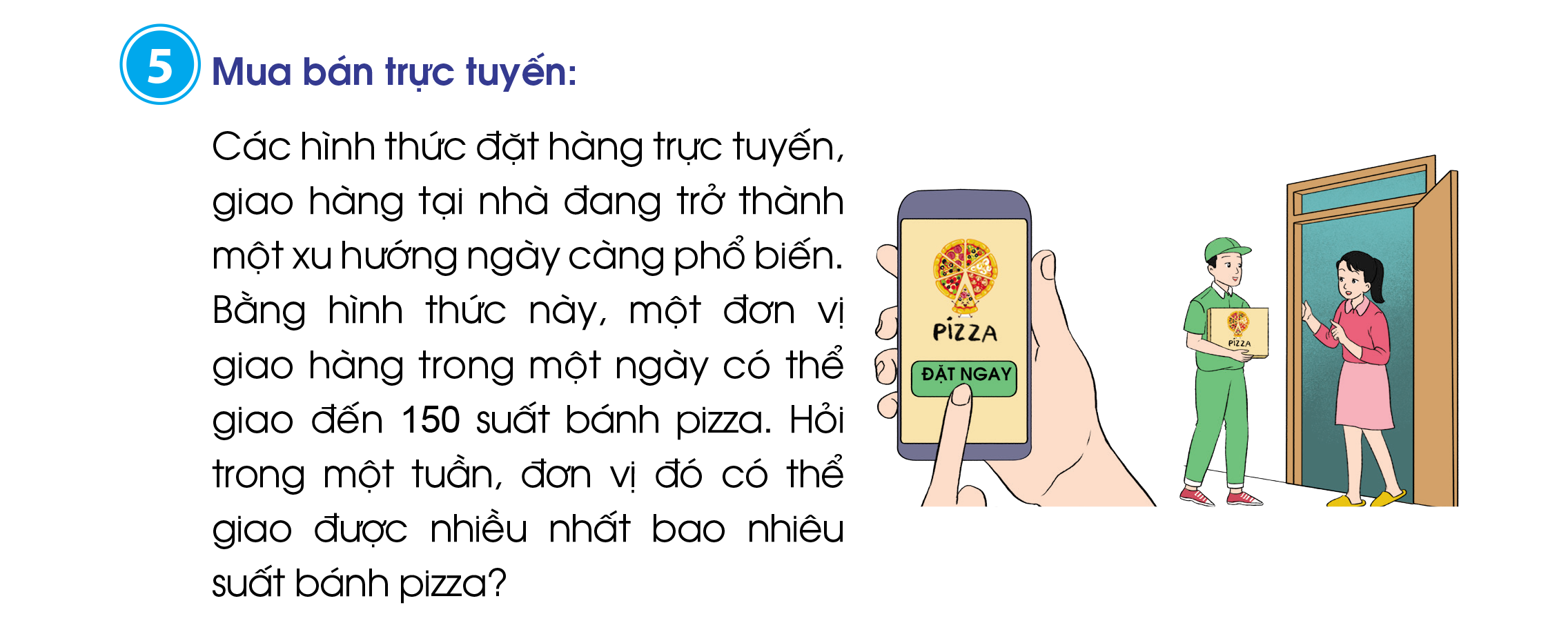 LÀM BÀI CẶP ĐÔI
Bài tập 5 SGK – tr77
Bài giải
VẬN DỤNG
TRẢI NGHIỆM
Bài tập 6 SGK – tr77
Giá vé đi cáp treo tham quan tại một khu du lịch như sau:
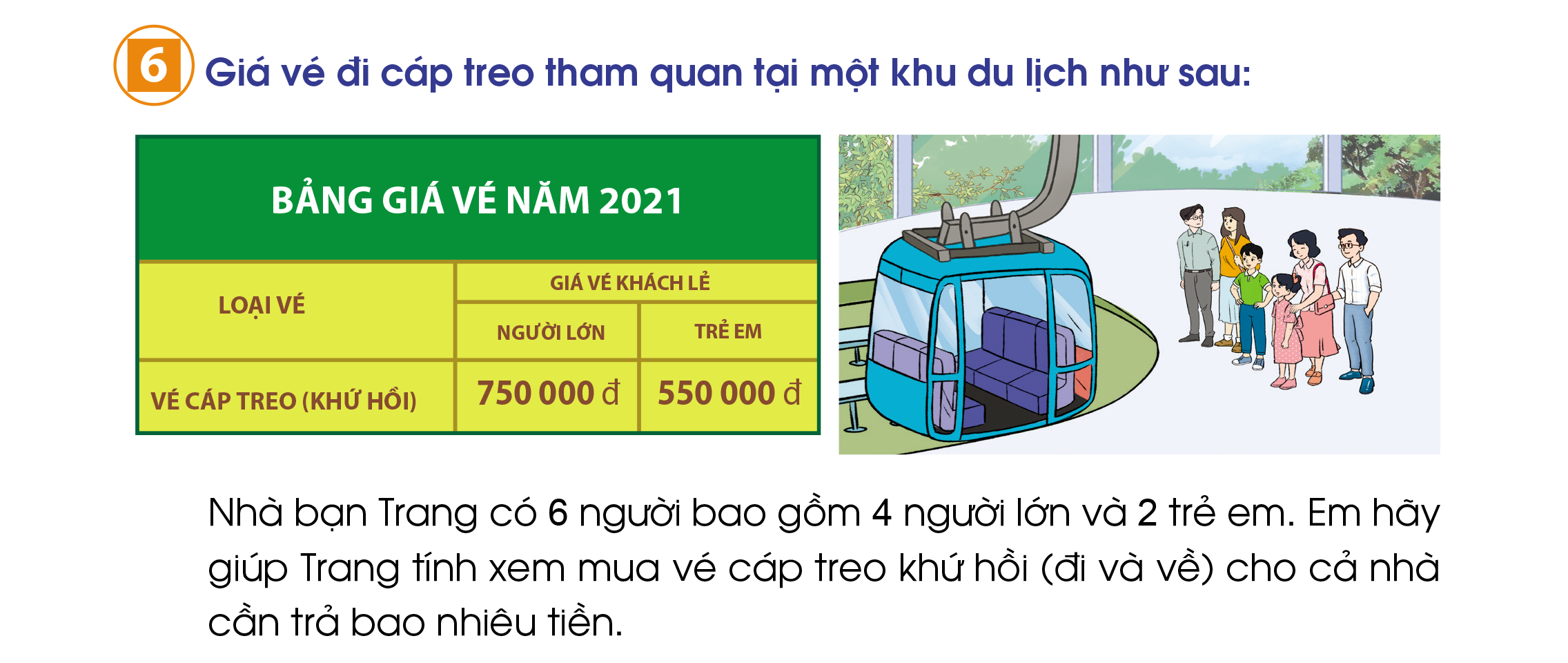 Nhà bạn Trang có 6 người bao gồm 4 người lớn và 2 trẻ em. Em hãy giúp Trang tính xem mua vé cáp treo khứ hồi (đi và về) cho cả nhà cần trả bao nhiêu tiền.
Bài tập 6 SGK – tr77
Bài giải
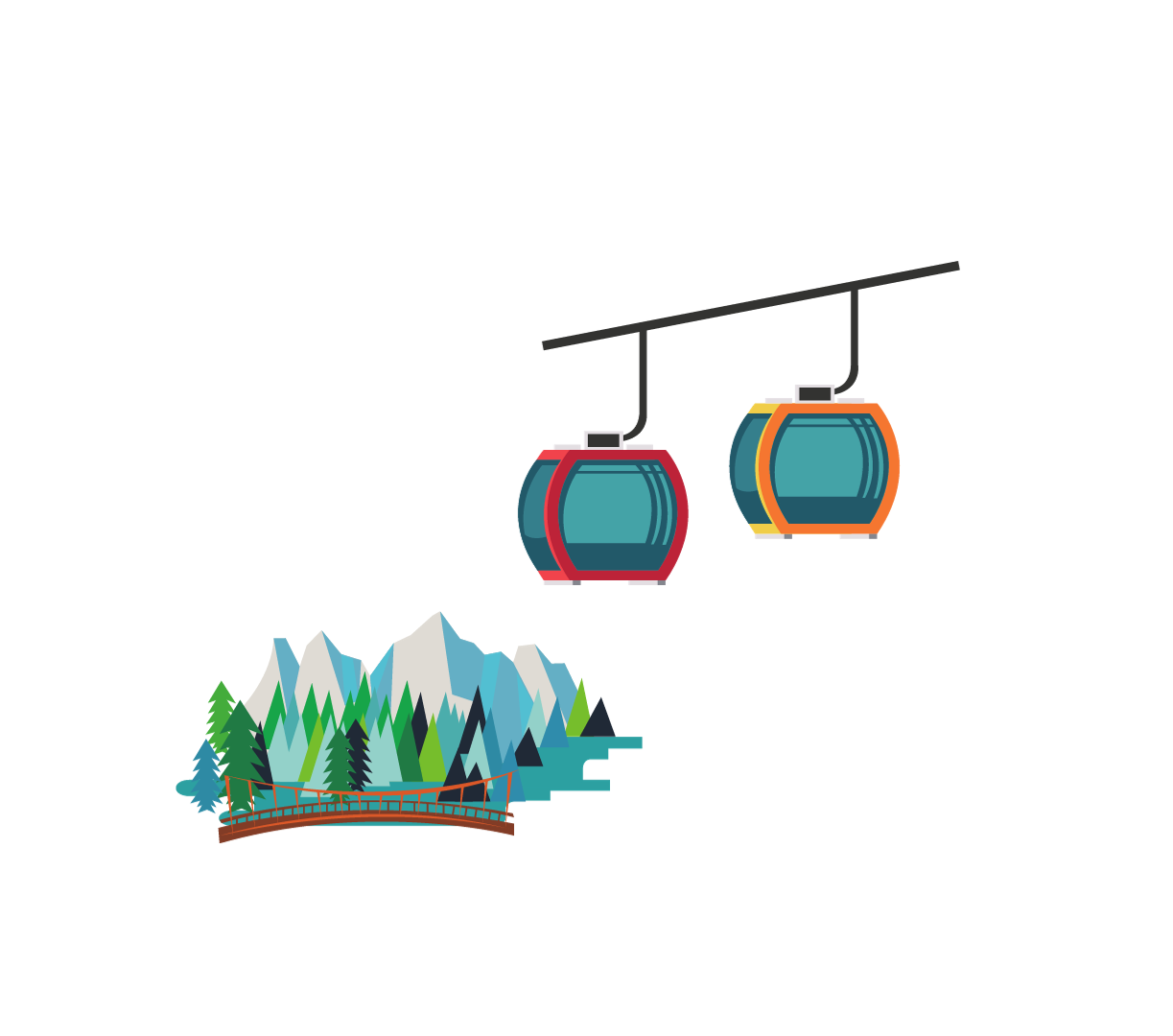 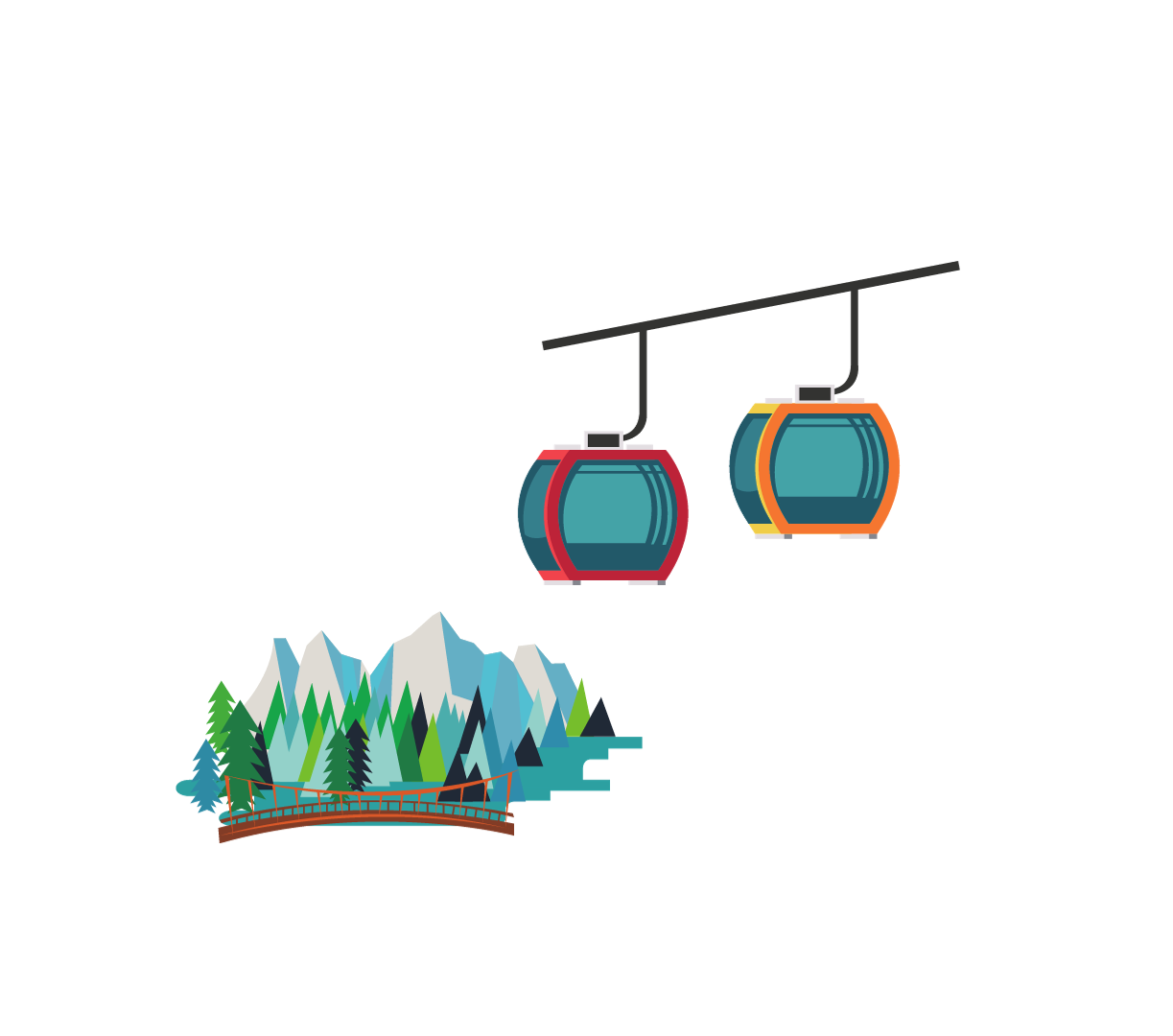 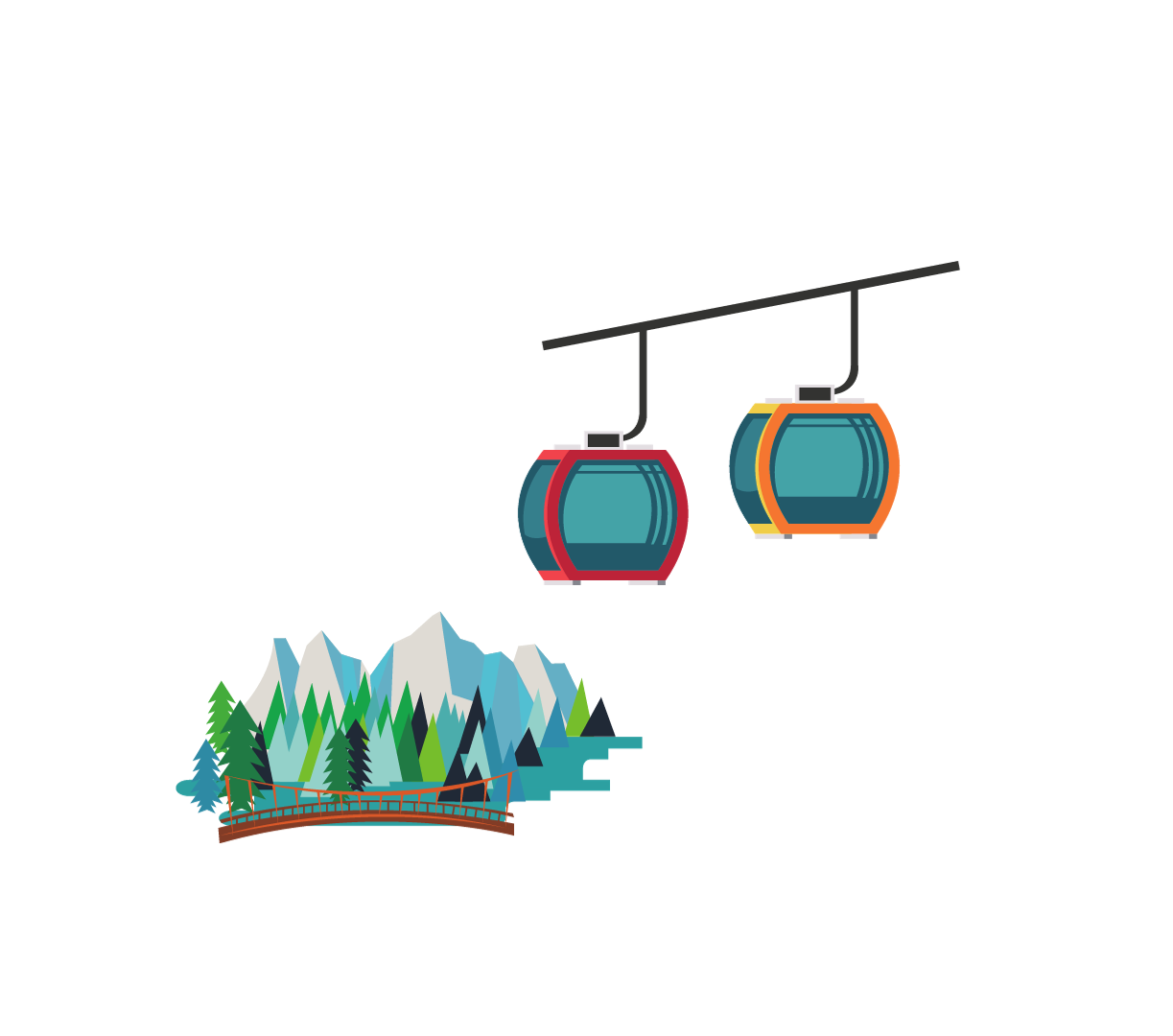 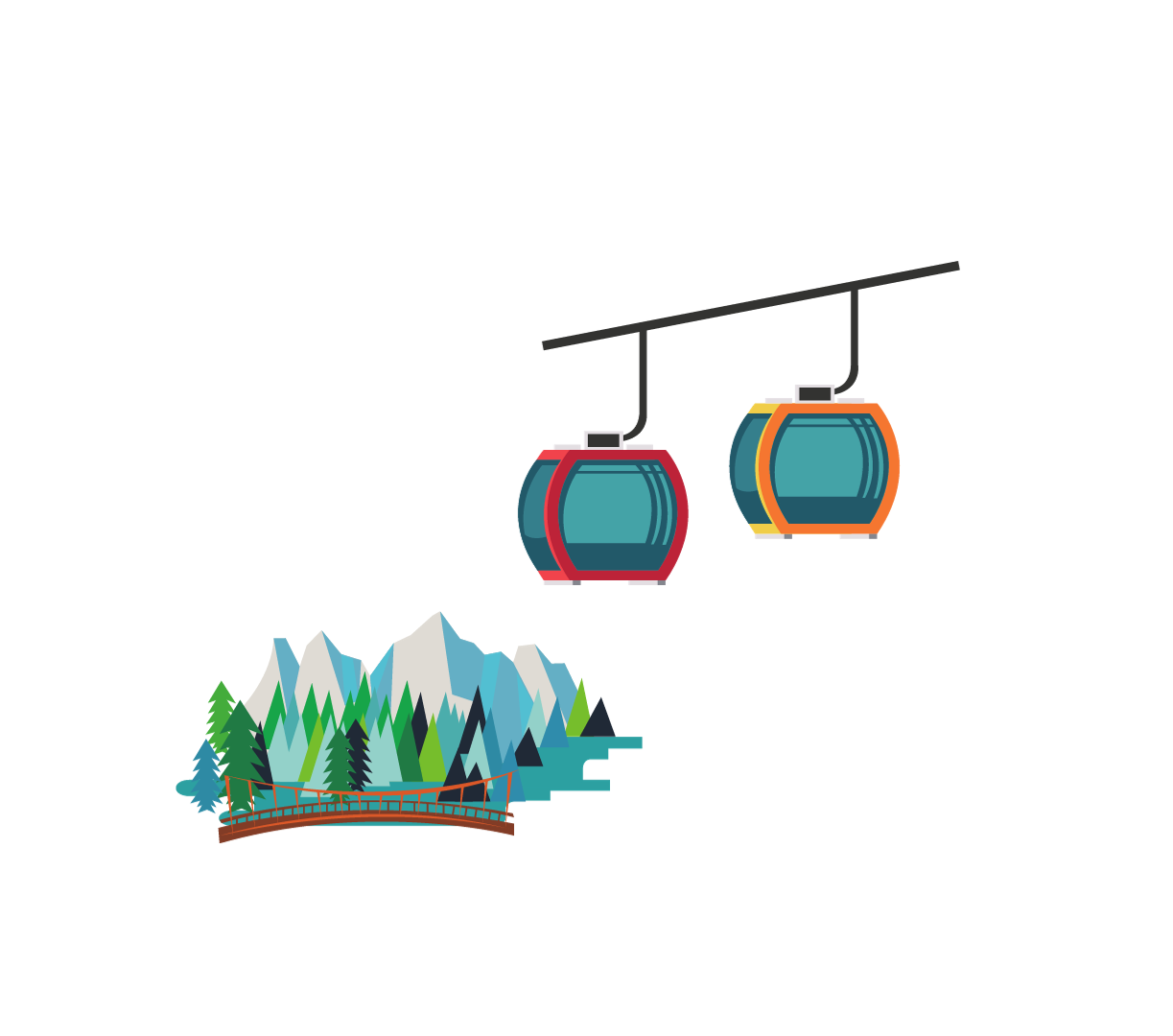 TRÒ CHƠIAI ĂN NHANH HƠN
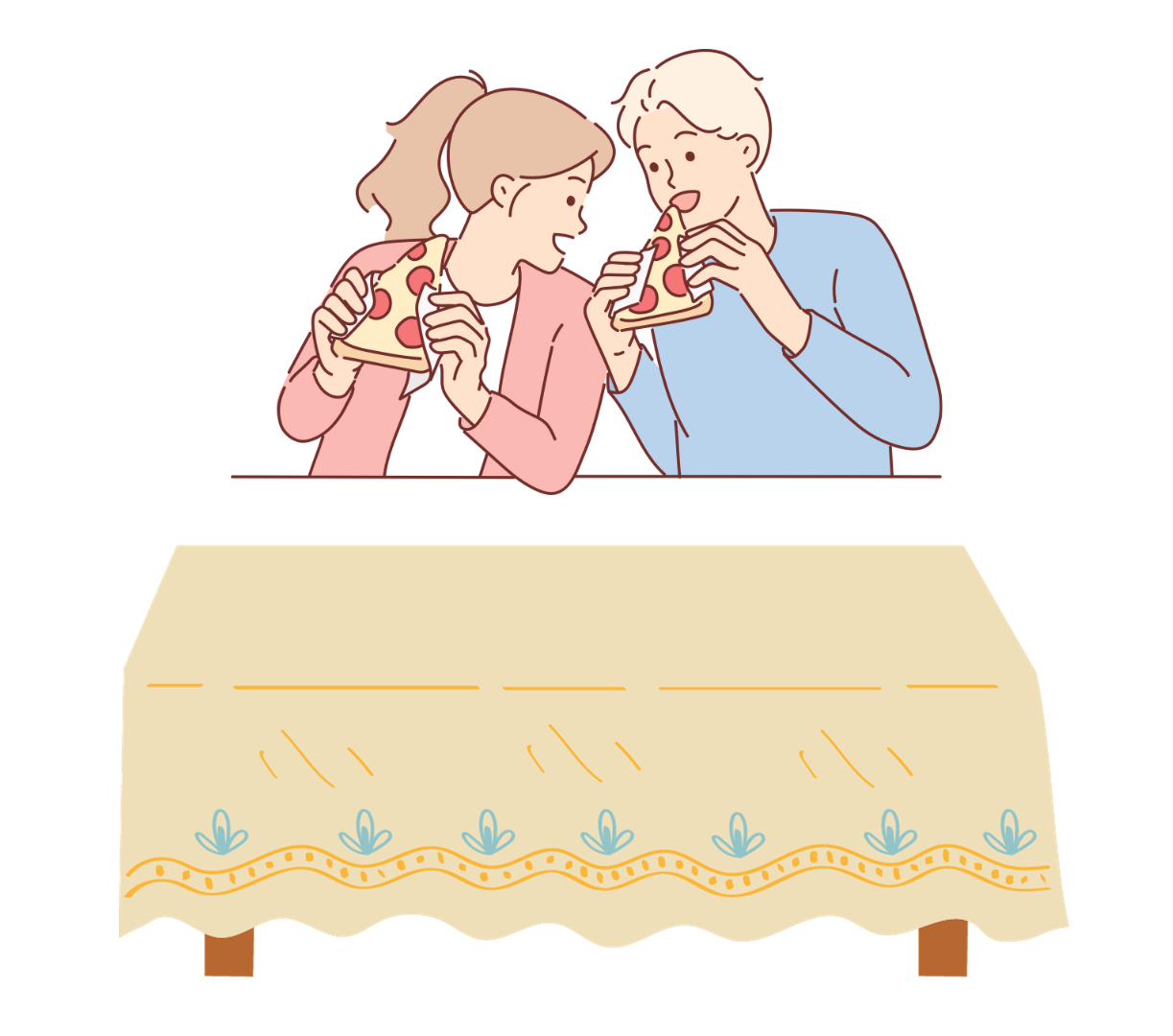 Mỗi đội được đầu bếp chia 5 miếng bánh. Có 9 câu hỏi, mỗi câu hỏi các đội có 20 giây suy nghĩ, hết thời gian suy nghĩ đội nào giơ tay trước sẽ được quyền trả lời. Trả lời đúng sẽ được ăn bánh, trả lời sai quyền trả lời sẽ về đội còn lại. Đội nào ăn xong 5 miếng bánh trước sẽ giành chiến thắng.
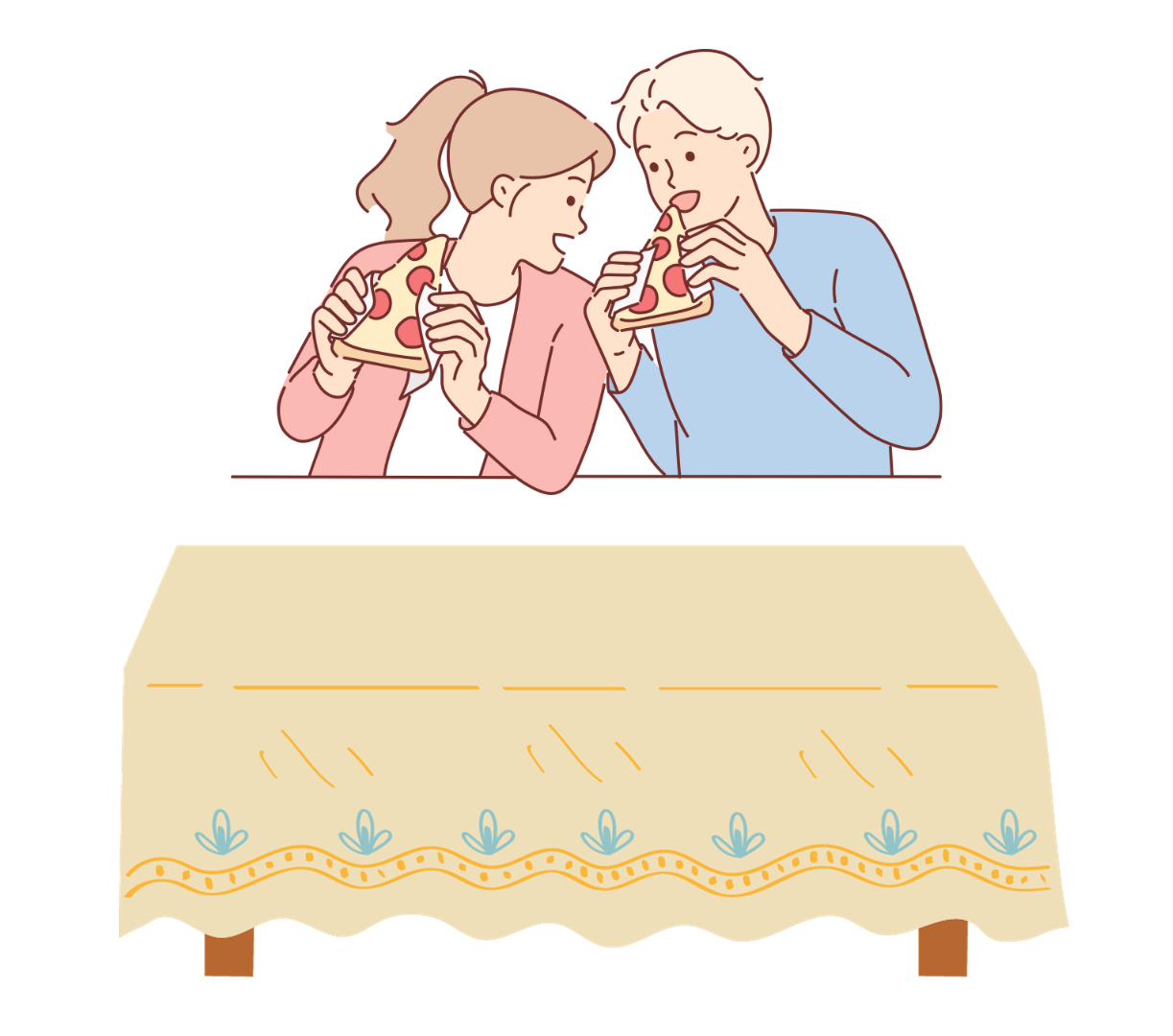 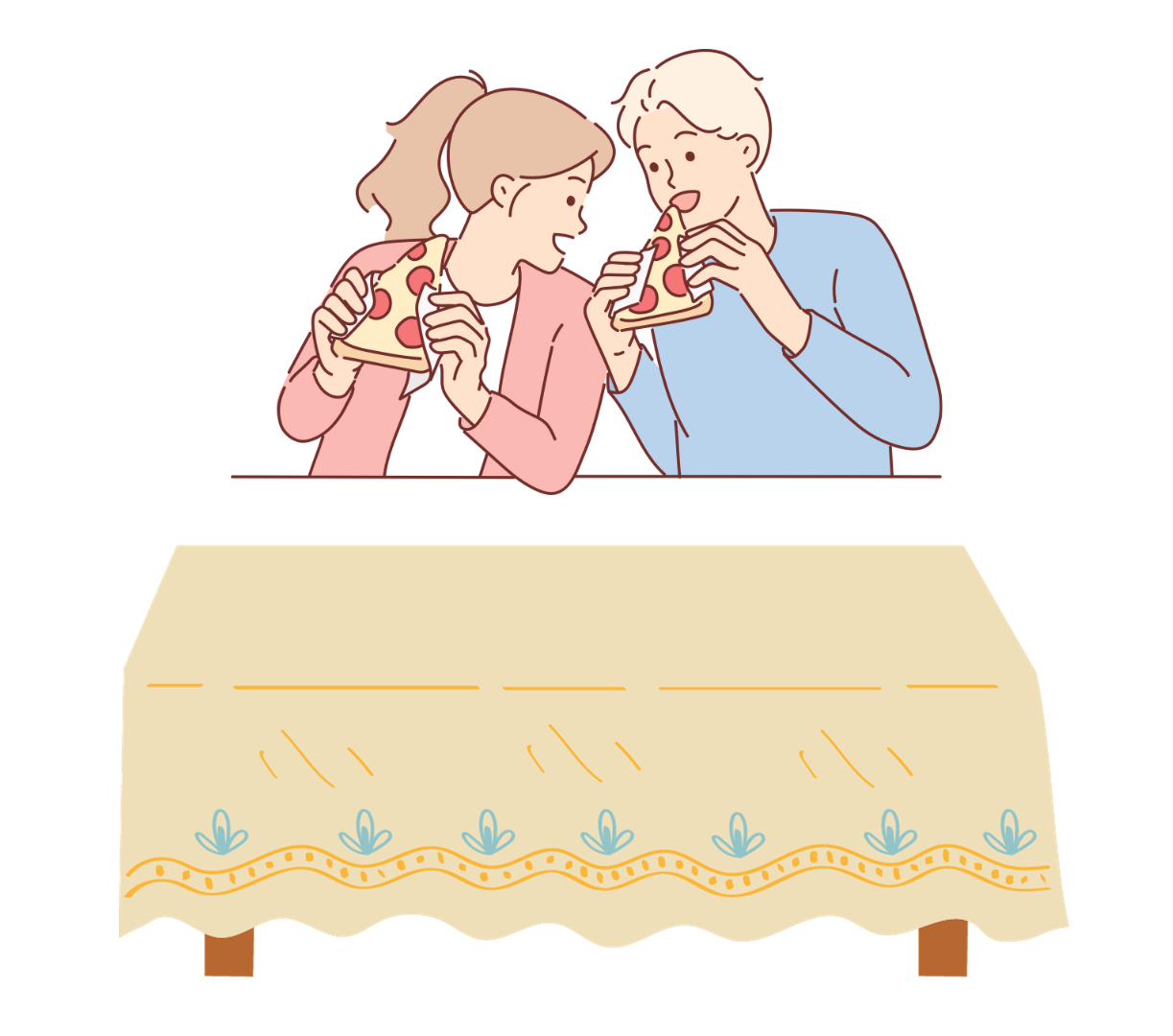 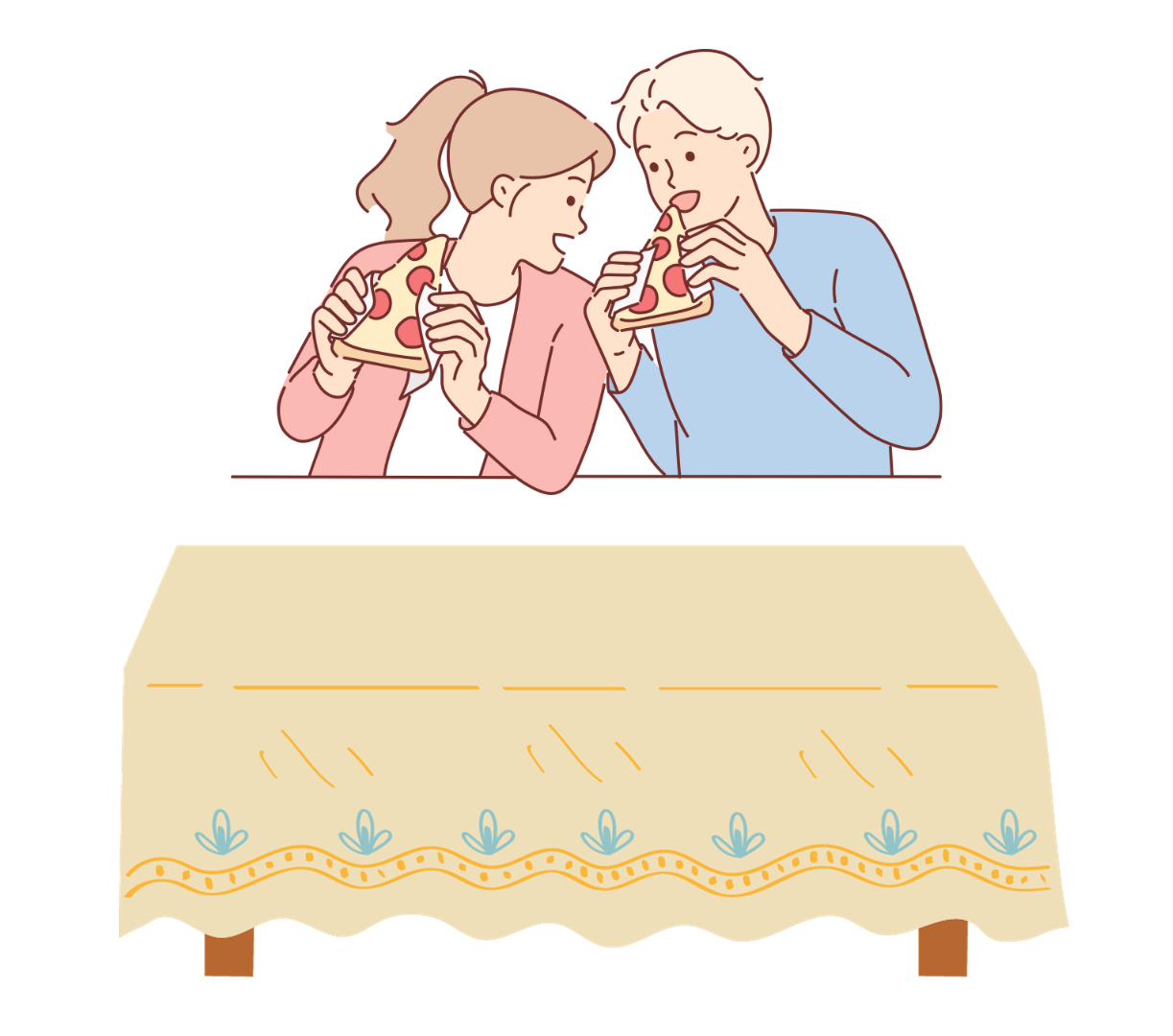 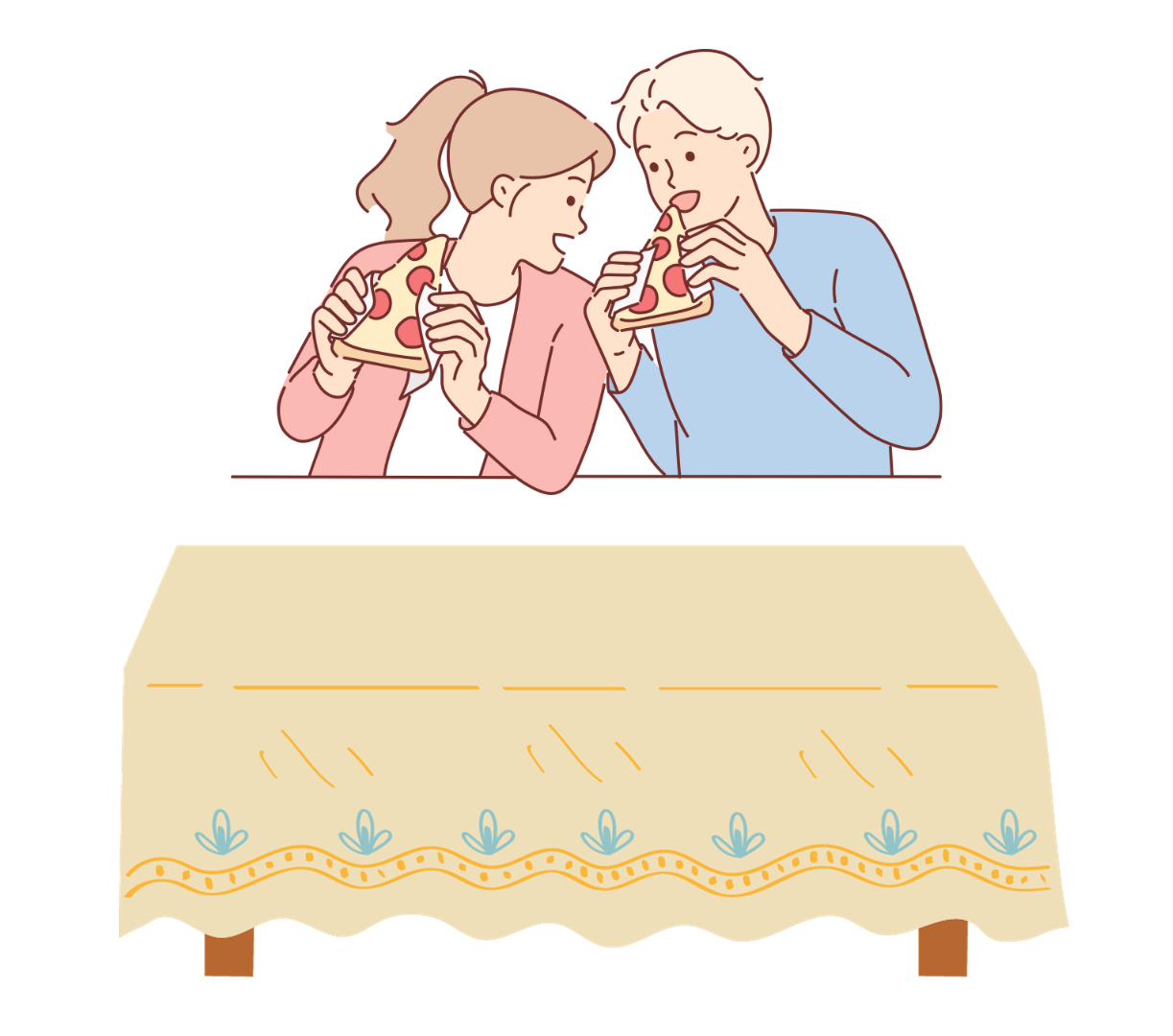 ĐỘI 1
ĐỘI 2
4
7
5
6
1
8
9
3
2
[Speaker Notes: Sau khi chơi xong, bấm vào đầu bếp để sang trang chúc mừng.]
Câu 1: Hằng và Mai sưu tầm tem. Hiện tại Hằng có 235 con tem, Mai có số tem gấp 3 lần số tem của Hằng. Hỏi cả hai bạn có bao nhiêu con tem?
B. 940 con tem
B. 940 con tem
A. 920 con tem
C. 960 con tem
D. 980 con tem
[Speaker Notes: Bấm vào mũi tên để quay về]
Câu 2: Kết quả của phép tính:
160 145 x 4
A. 640 580
B. 64 580
A. 640 580
C. 440 460
D. 64 058
[Speaker Notes: Bấm vào mũi tên để quay về]
Câu 3: Bóng đèn trong nhà có tuổi thọ 12 250 giờ. Bóng đèn đường có tuổi thọ gấp 3 lần tuổi thọ của bóng đèn trong nhà. Hỏi tuổi thọ của bóng đèn đường là bao nhiêu giờ?
D. 36 750 giờ
B. 360 750 giờ
A. 36 650
C. 36 740 giờ
D. 36 750 giờ
[Speaker Notes: Bấm vào mũi tên để quay về]
Câu 4: Kết quả của phép tính:
236 570 x 2
B. 473 140
B. 473 140
A. 47 314
C. 47 341
D. 437 140
[Speaker Notes: Bấm vào mũi tên để quay về]
Câu 5: Lan gấp được 3 145 ngôi sao, An gấp được số ngôi sao gấp 5 lần Lan. Hỏi An gấp được bao nhiêu ngôi sao?
C. 15 725 ngôi sao
A. 17 525 ngôi sao
B. 15 255 ngôi sao
D. 17 255 ngôi sao
C. 15 725 ngôi sao
[Speaker Notes: Bấm vào mũi tên để quay về]
Câu 6: Kết quả của phép tính:
102 376 x 6
A. 614 256
B. 612 456
A. 614 256
C. 601 256
D. 602 456
[Speaker Notes: Bấm vào mũi tên để quay về]
Câu 7: Tháng trước, cửa hàng bán được 12 567kg gạo, tháng này cửa hàng bán gấp đôi tháng trước. Hỏi tháng này cửa hàng bán được bao nhiêu kg gạo?
D. 25 134 kg gạo
A. 23 514 kg gạo
B. 21 534 kg gạo
D. 25 134 kg gạo
C. 24 135 kg gạo
[Speaker Notes: Bấm vào mũi tên để quay về]
Câu 8: Kết quả của phép tính:
146 032 x 8
B. 1 168 256
B. 1 168 256
A. 1 186 265
C. 1 186 256
D. 1 068 256
[Speaker Notes: Bấm vào mũi tên để quay về]
Câu 9: Kết quả của phép tính:
129 078 x 9
A. 1 161 702
B. 1 161 207
A. 1 161 702
C. 161 702
D. 161 207
[Speaker Notes: Bấm vào mũi tên để quay về]
Chúc mừng các bạn!
HƯỚNG DẪN VỀ NHÀ
Ôn tập kiến thức đã học.
Hoàn thành bài tập trong SBT.
Đọc và chuẩn bị trước Bài 32 – Nhân với số có hai chữ số
TRÂN TRỌNG CẢM ƠN SỰ QUAN TÂM THEO DÕI CỦA CÁC EM
HẸN GẶP LẠI!